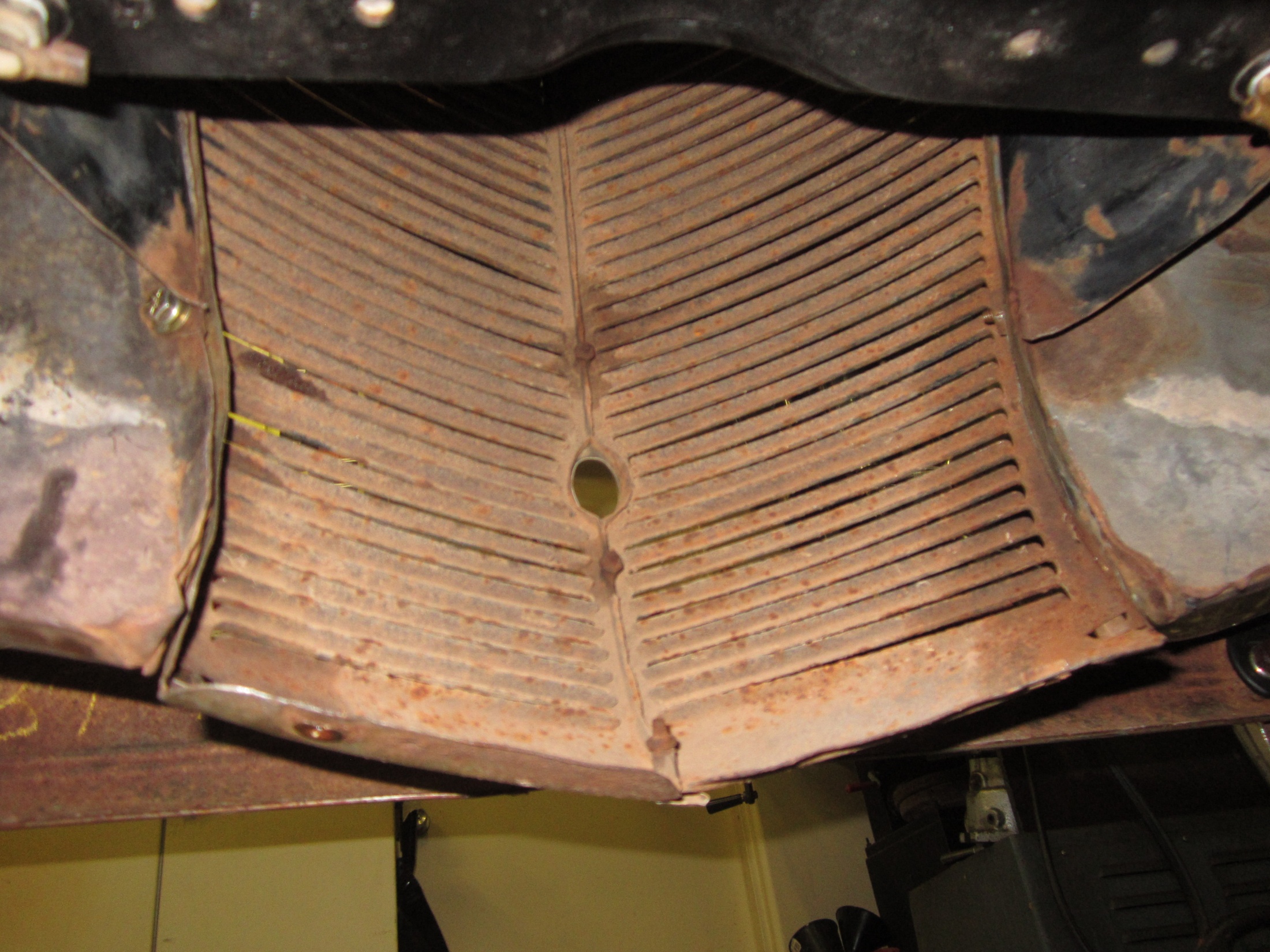 Outside mount
Inside mount